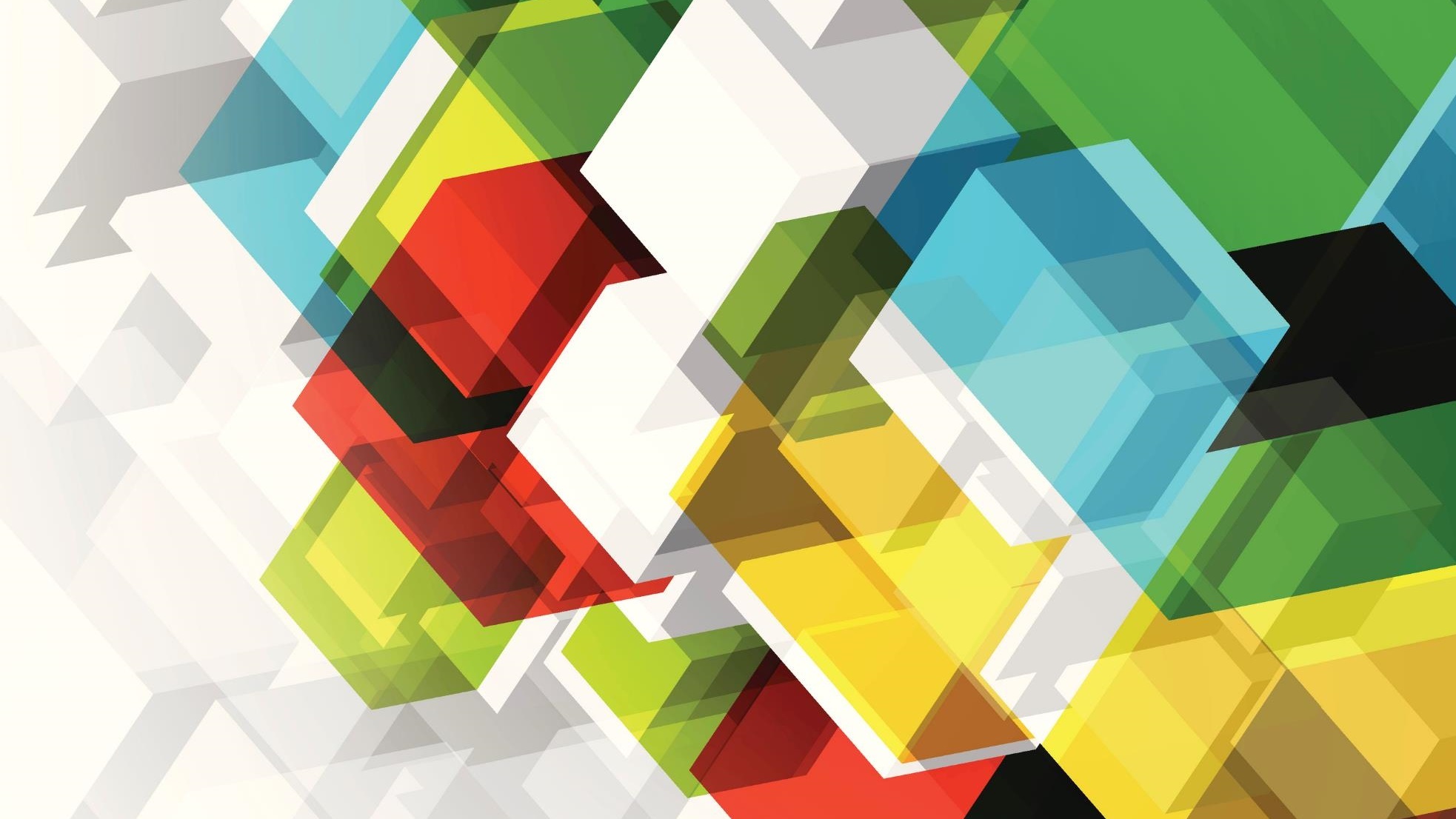 NAME:
May 11,200
Topic:Goal:
Research on Topic:
3
ADD A FOOTER
Research on Topic:
4
ADD A FOOTER
Impact of COVID 19
5
ADD A FOOTER
Action I plan to take to reach my goal:
1.
2.
ADD A FOOTER
6
Bibliography
www.citationmachine.net							www.bibme.org
7